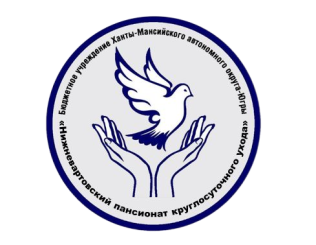 ДЕПАРТАМЕНТ СОЦИАЛЬНОГО РАЗВИТИЯ
ХАНТЫ-МАНСИЙСКОГО АВТОНОМНОГО ОКРУГА – ЮГРЫ
 
 БЮДЖЕТНОЕ УЧРЕЖДЕНИЕ
ХАНТЫ-МАНСИЙСКОГО АВТОНОМНОГО ОКРУГА – ЮГРЫ
«НИЖНЕВАРТОВСКИЙ ПАНСИОНАТ КРУГЛОСУТОЧНОГО УХОДА»
Коммуникация как центральный элемент ухода
Шалабодова Светлана Юрьевна,
психолог
Коммуникация и общение
В современных исследованиях под понятием «коммуникация» понимают процесс обмена информацией, имеющий смысловое значение, между двумя или более людьми. 

Общение (или коммуникация) – это тот аспект, который часто опускается в процессе ухода. Человек как социальный элемент не может обойтись без коммуникации, которая является его важнейшей потребностью.
Виды коммуникации
Основные барьеры общения
Правила успешного общения
Поддержка коммуникаций с подопечными, не способными к вербальному общению
Этапы коммуникации при проведении мероприятий по уходу и организации досуга
Общение = профессиональный уход!
Проблемы коммуникации со стороны специалистов
Стереотипы
Предвзятые представления
Плохие отношения
Отсутствие внимания
Отсутствие интереса
Пренебрежение фактами
Ошибки построения высказываний
Неверный выбор стратегии и тактики
Рекомендации